Figure 17. Large-scale structure of galaxies detected in HIDEEP (filled circles). These pie-slices show the distribution ...
Mon Not R Astron Soc, Volume 346, Issue 3, December 2003, Pages 787–802, https://doi.org/10.1111/j.1365-2966.2003.07134.x
The content of this slide may be subject to copyright: please see the slide notes for details.
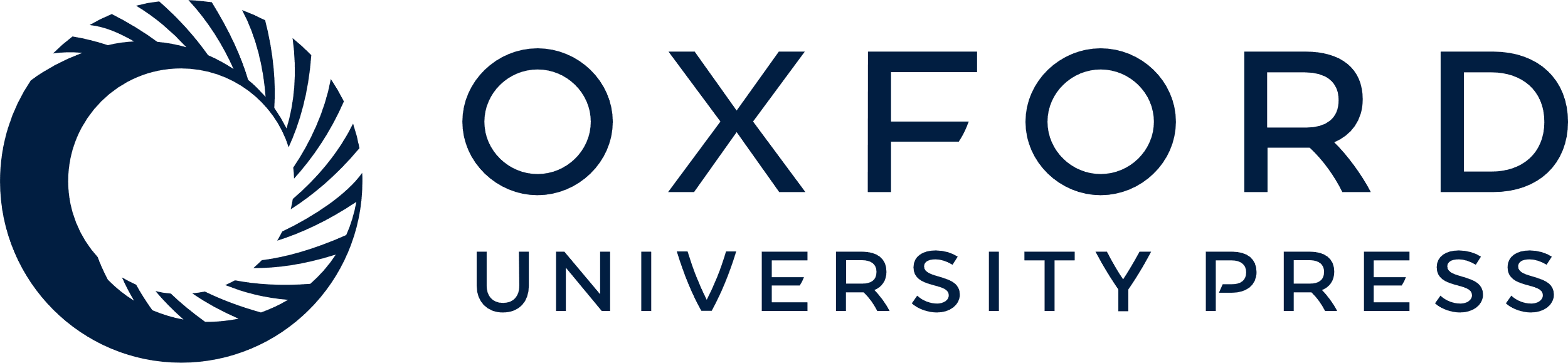 [Speaker Notes: Figure 17. Large-scale structure of galaxies detected in HIDEEP (filled circles). These pie-slices show the distribution in RA (upper) and Dec. (lower), with the angle expanded by a factor of 3 for clarity. Galaxies from NED (crosses) are included for comparative purposes, it can be seen the H i selected sample traces approximately the same large-scale structure.


Unless provided in the caption above, the following copyright applies to the content of this slide: © 2003 RAS]